etherpad.wikimedia.org/p/312 for (anonymous) questions/comments!
Central Limit Theorem
CSE 312 24Su
Lecture 15
Logistics
Reminder about concept checks 12, 13, and 14, late due date tonight
 Midterm grades released on ~Wednesday
 Updated lecture notes for last Wed and Fri lecture on website
Normal Distributions
Normal Distributions
Normal distributions show up everywhere!
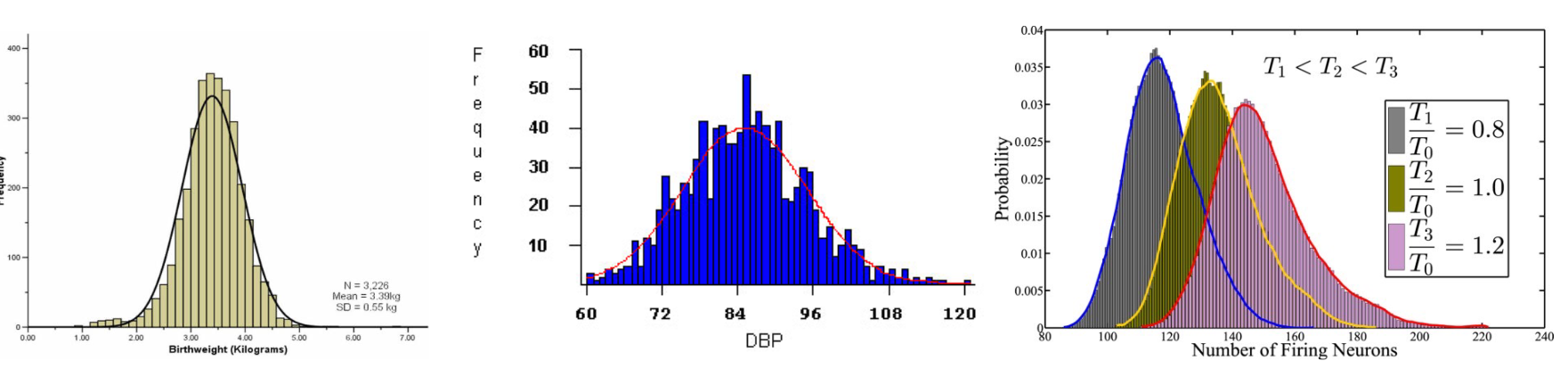 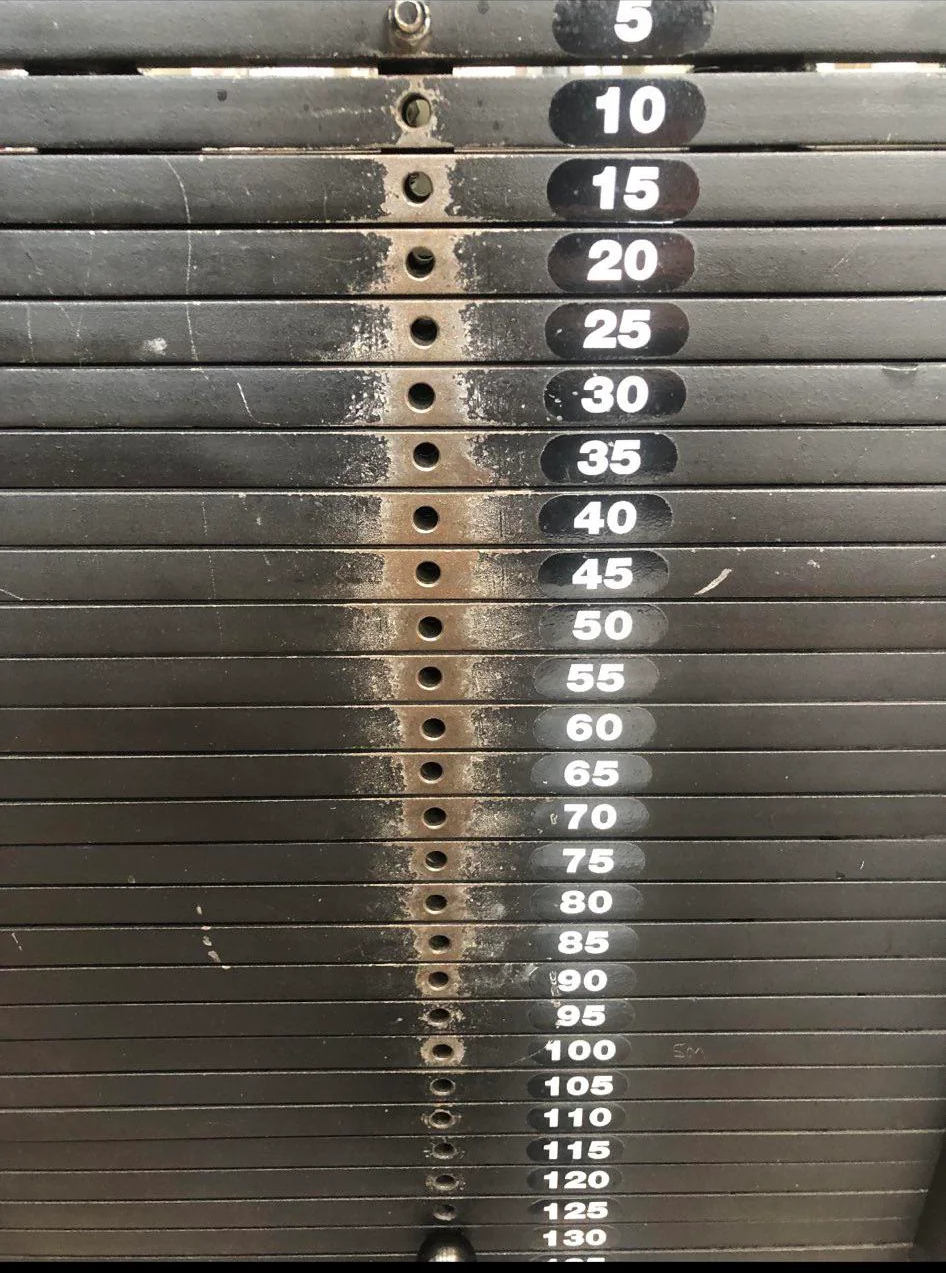 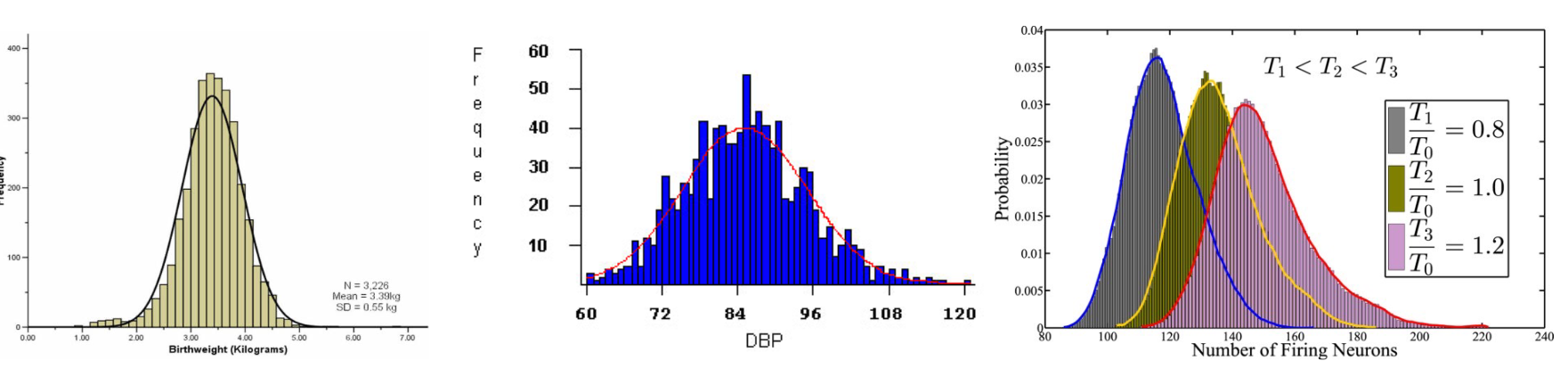 But…why?
This is because of what we call, the central limit theorem! 
“The sum of any independent random variables approaches a normal distribution. It becomes closer to normal as we sum more RVs together.”
More formally, the Central Limit Theorem!
This is because of what we call, the central limit theorem! 
“The sum of any independent random variables approaches a normal distribution. It becomes closer to normal as we sum more RVs together.”
Central Limit Theorem
What does i.i.d mean?
CLT with RVs that are NOT i.i.d
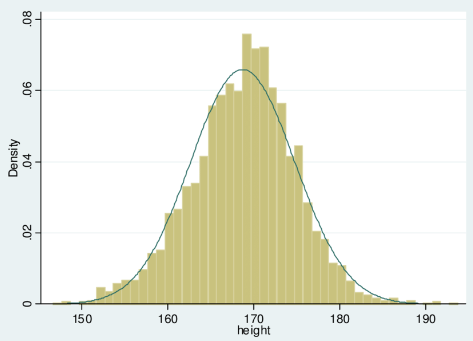 A version of CLT does work here! But it’s outside the scope of this class.
CLT with RVs that are i.i.d
“number of firing neurons” – sum of indicator random variables for whether each neuron fired
Assume: each neuron is independent, and has the same probability

“number of people who voted for someone” – sum of indicator random variables for (assume people are independent)
Assume: each person makes independent, and has the same probability

“total amount invested in a year” – sum of random variables four amount invested each day (assume each investment is independent)
Assume: each day’s investment is independent and follows the same distribution
We will use CLT in this class on problems like this.
A Sum of i.i.d Random Variables
Proof of the CLT?
“Proof by example”
“Proof by example” -- uniform
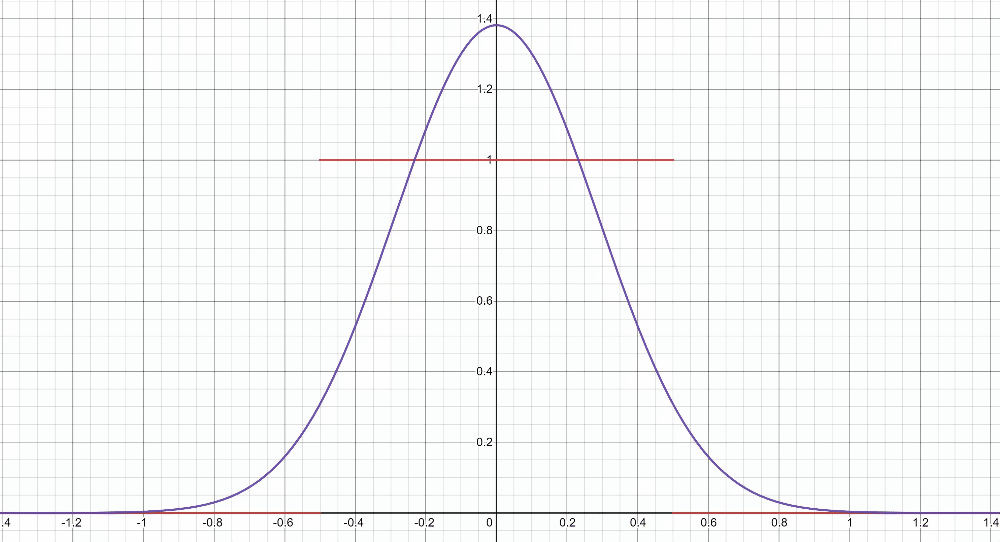 https://www.desmos.com/calculator/2n2m05a9km
“Proof by example” -- uniform
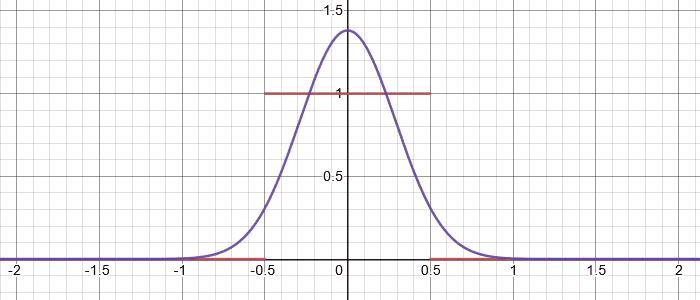 “Proof by example” -- uniform
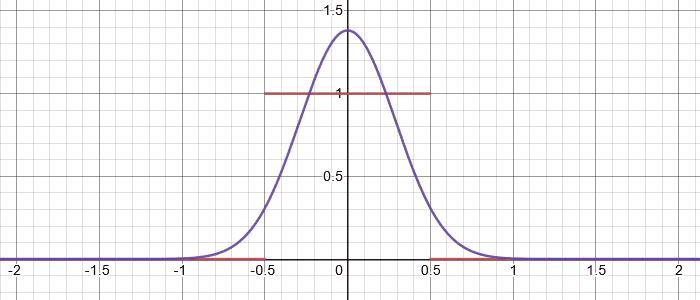 “Proof by example” -- uniform
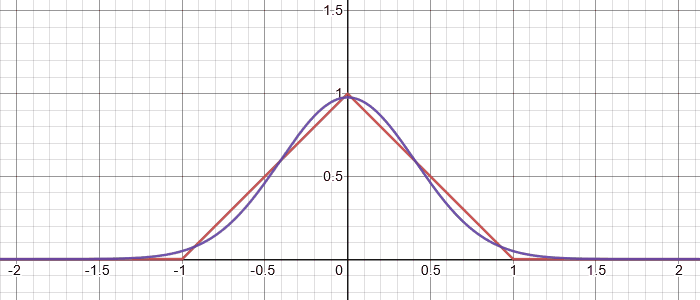 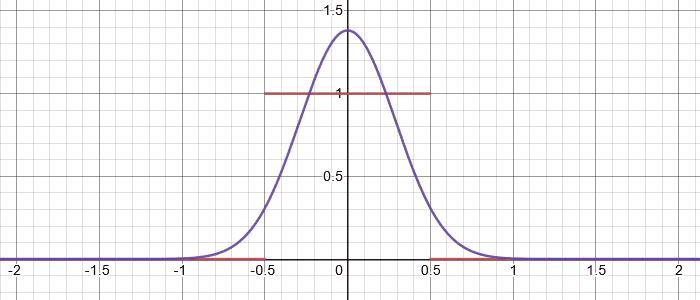 “Proof by example” -- uniform
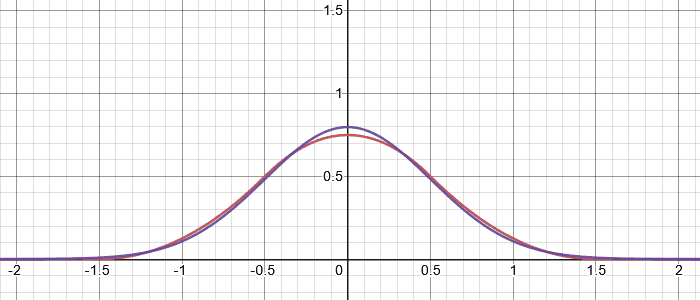 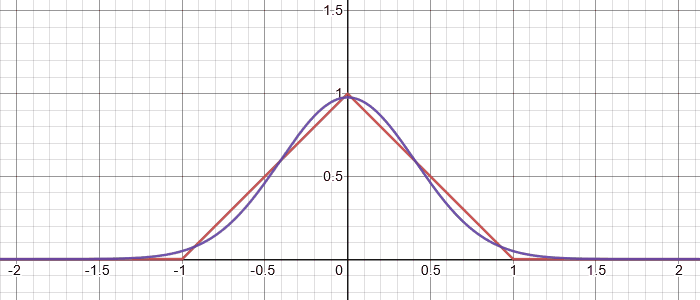 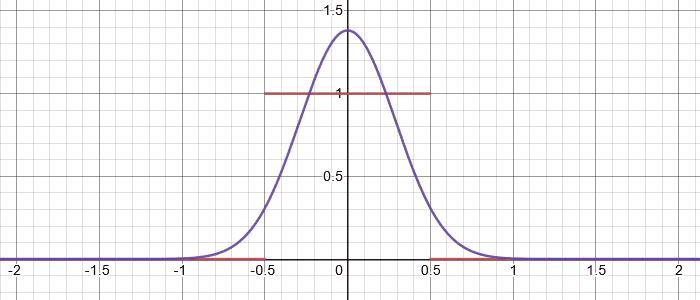 “Proof by example” -- uniform
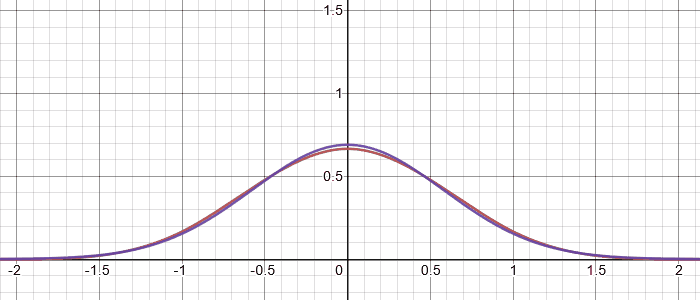 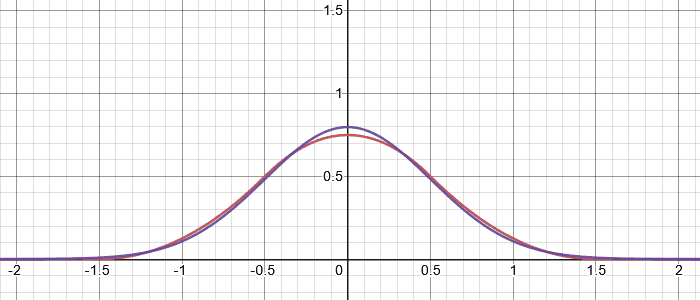 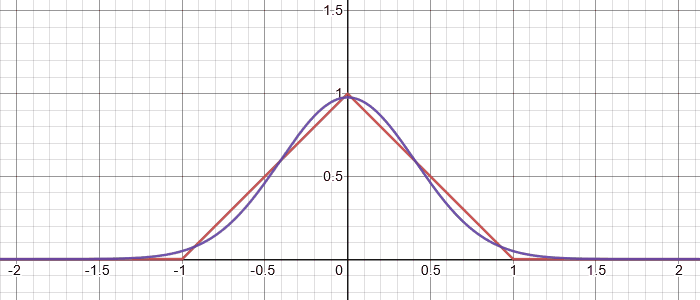 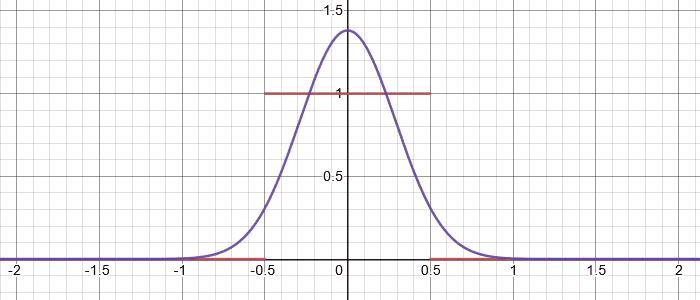 “Proof by example” -- uniform
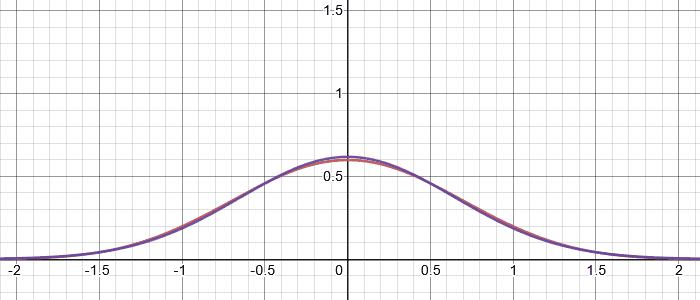 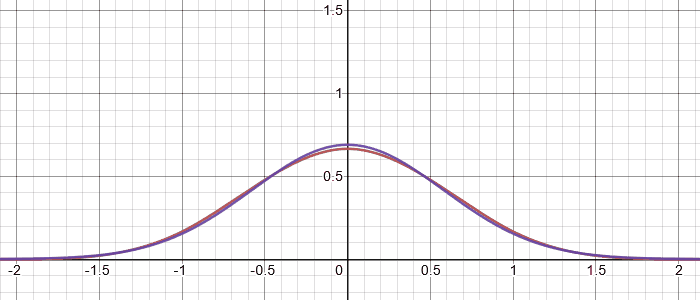 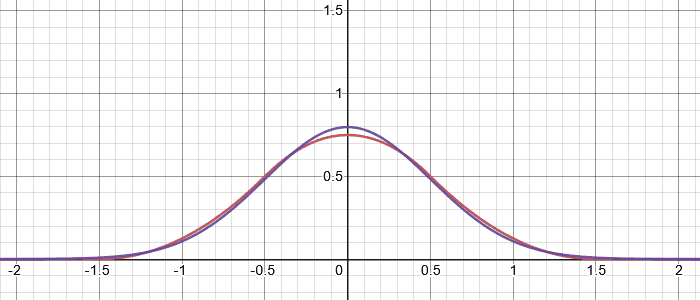 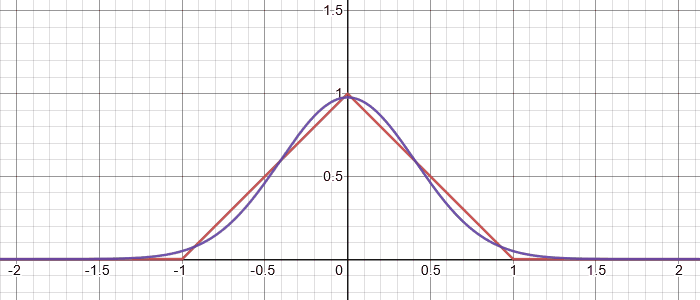 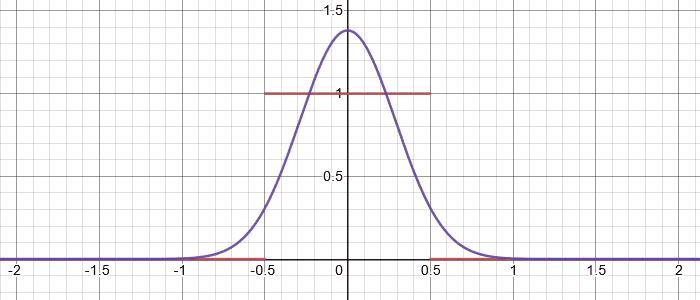 “Proof by example” -- uniform
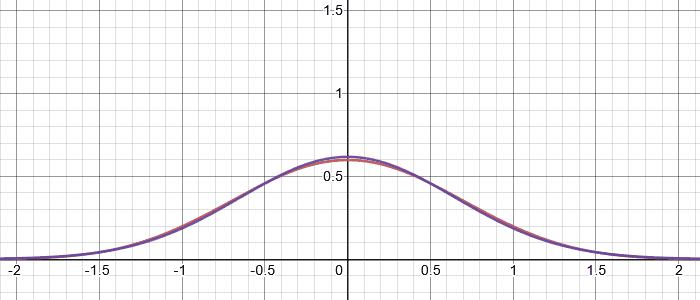 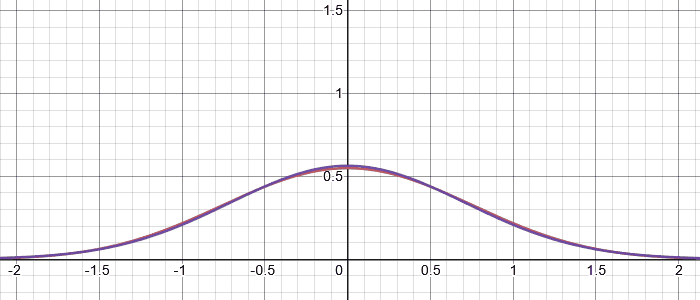 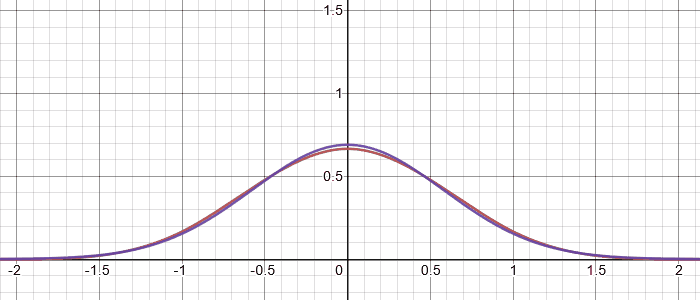 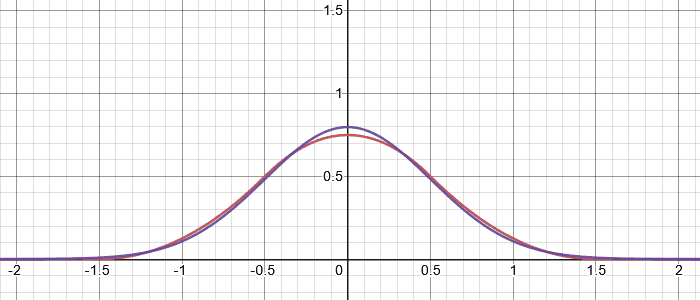 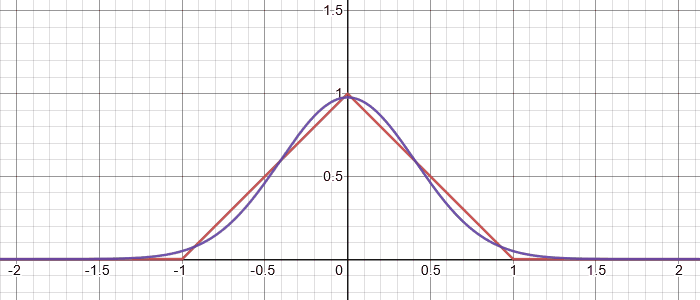 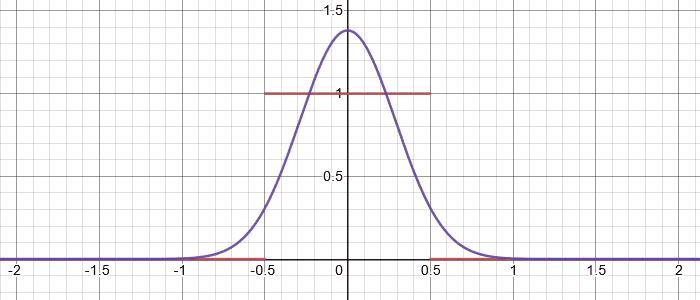 “Proof by example” -- uniform
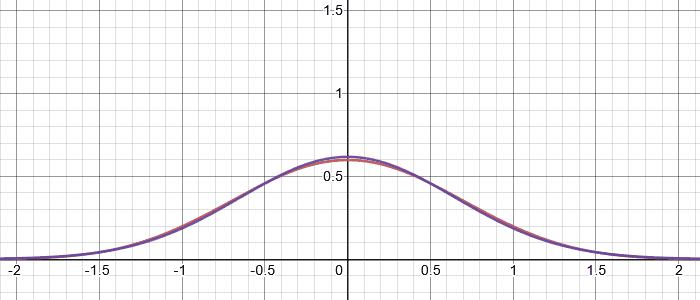 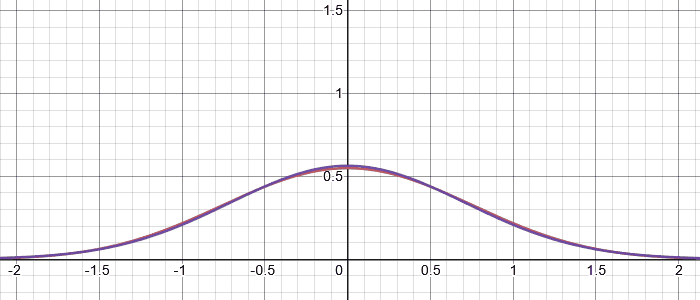 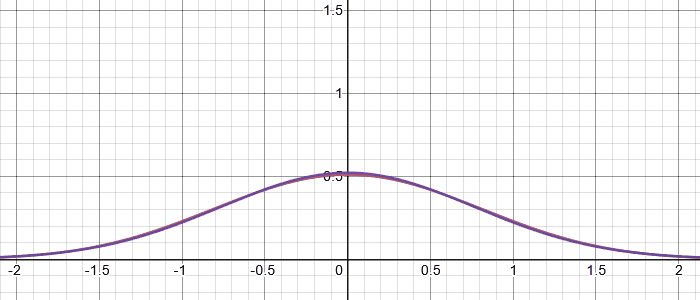 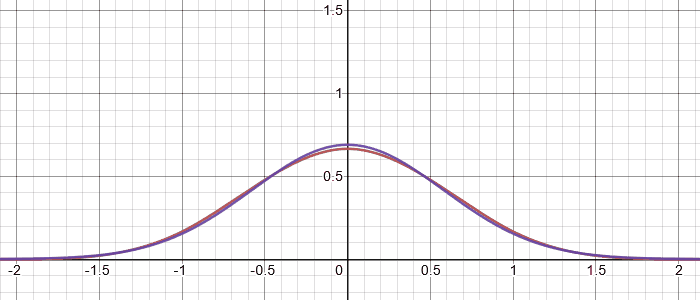 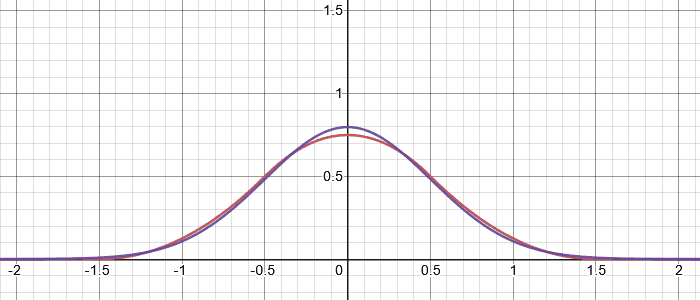 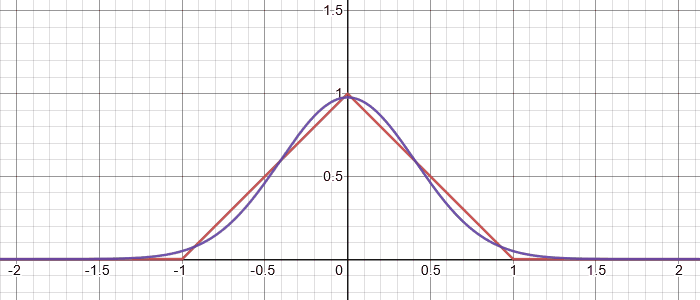 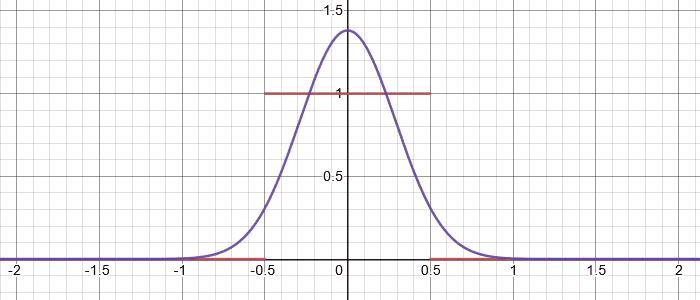 “Proof by example” -- uniform
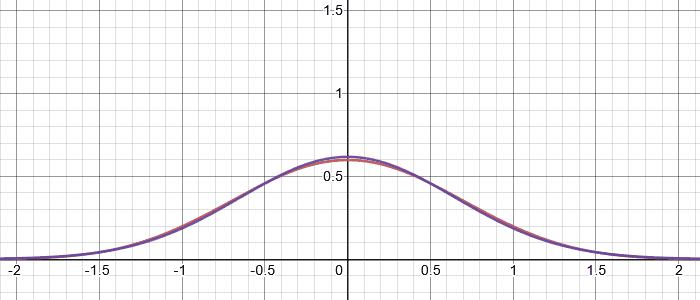 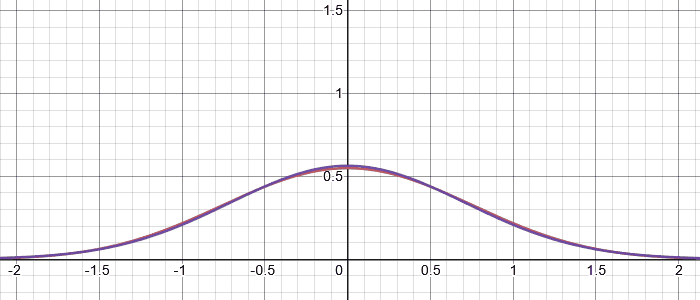 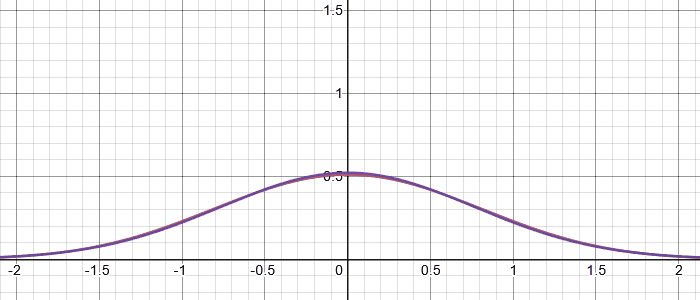 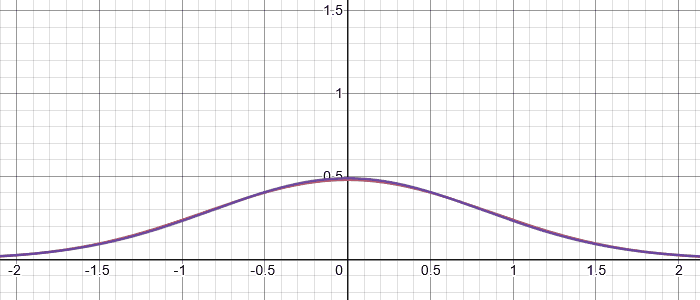 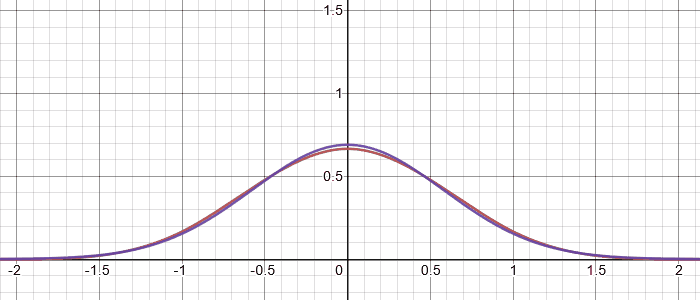 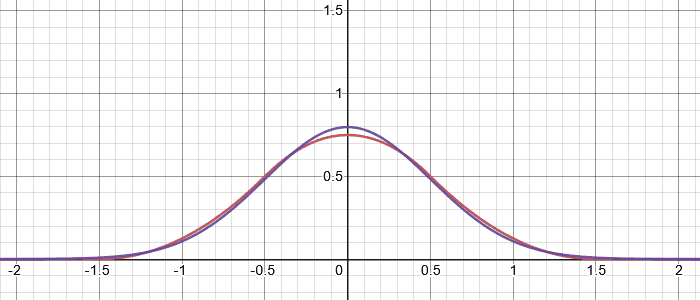 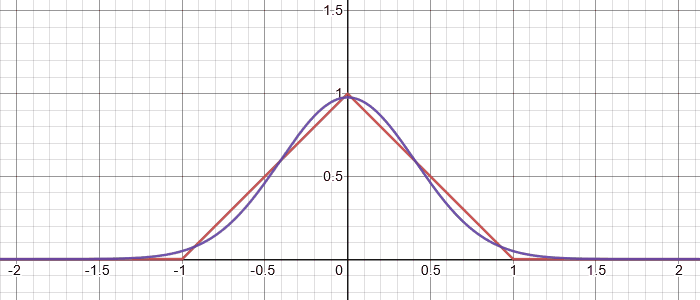 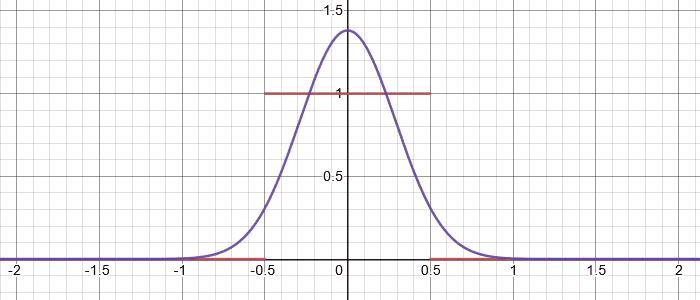 “Proof by example” -- uniform
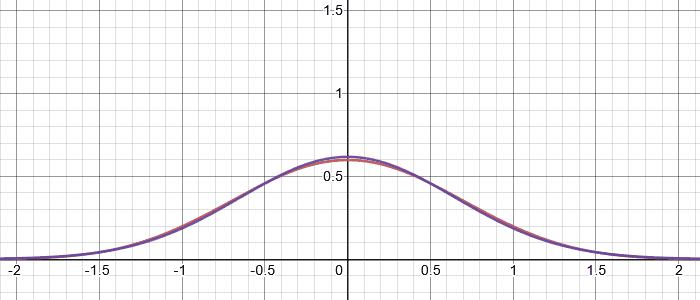 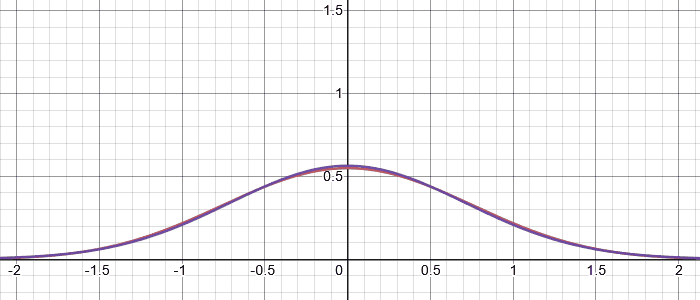 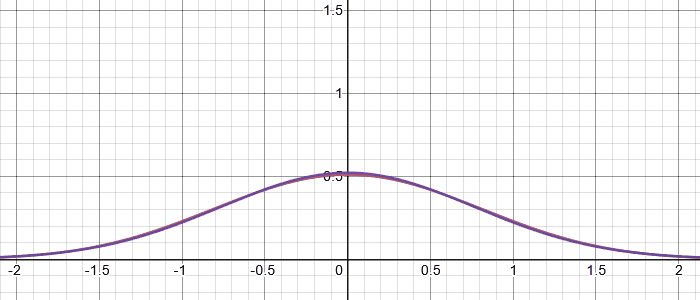 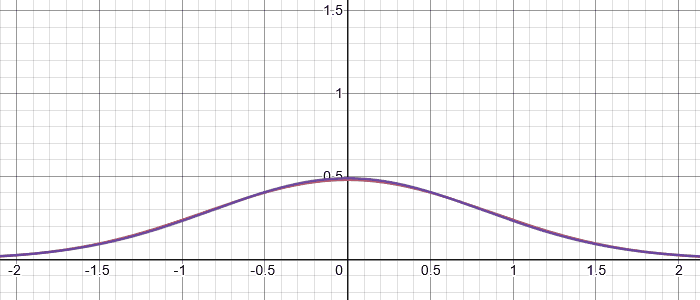 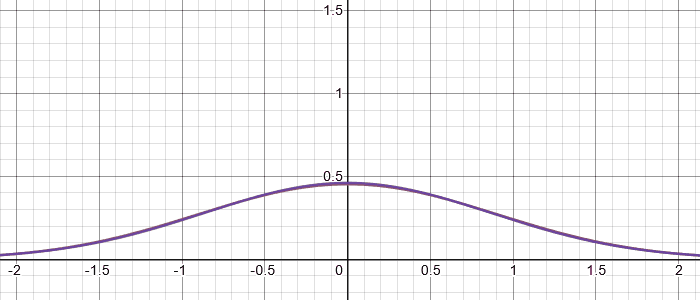 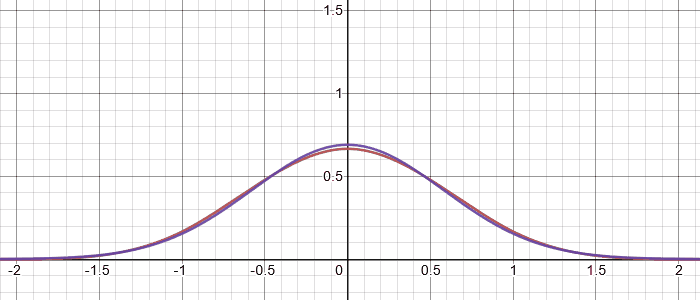 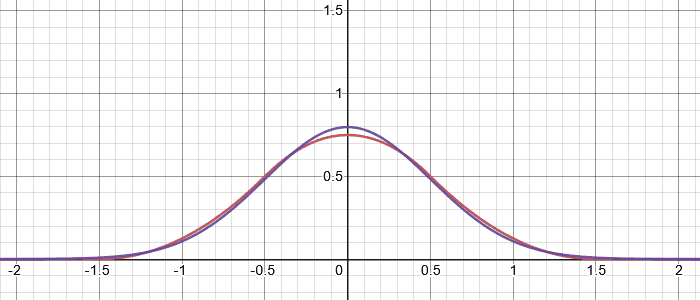 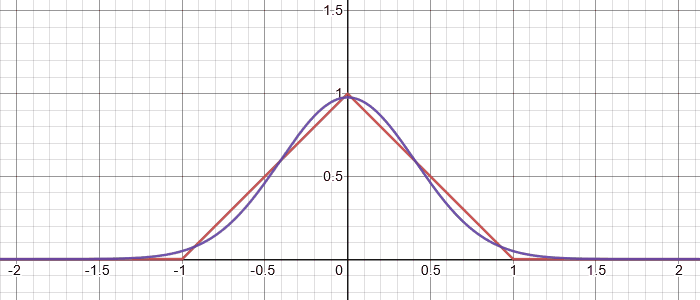 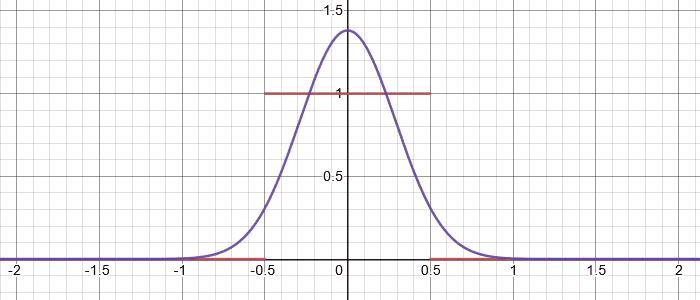 “Proof by example” -- uniform
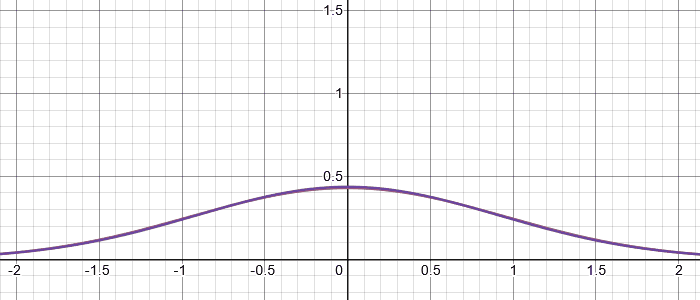 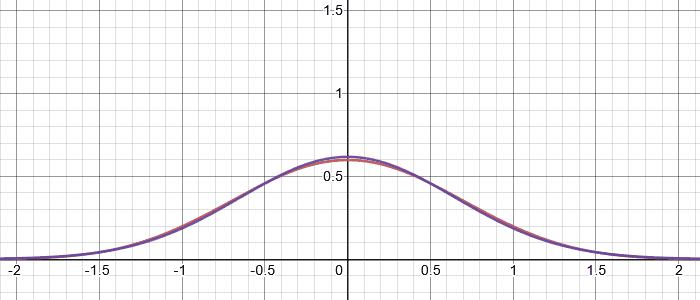 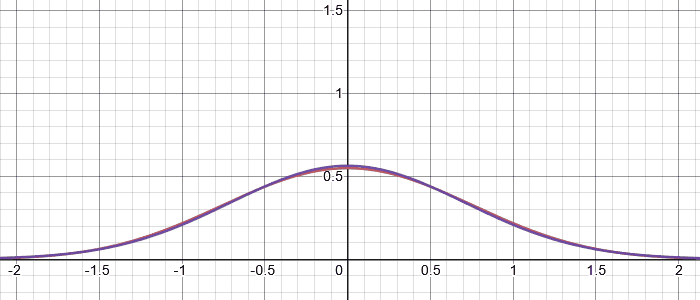 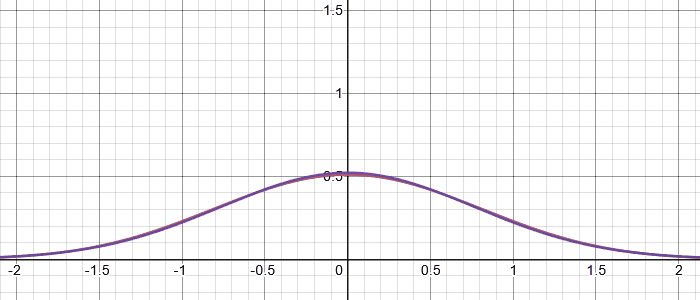 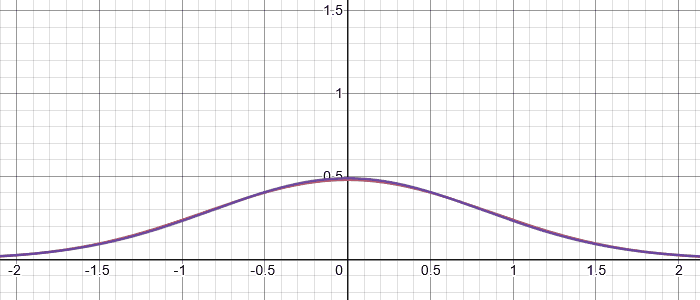 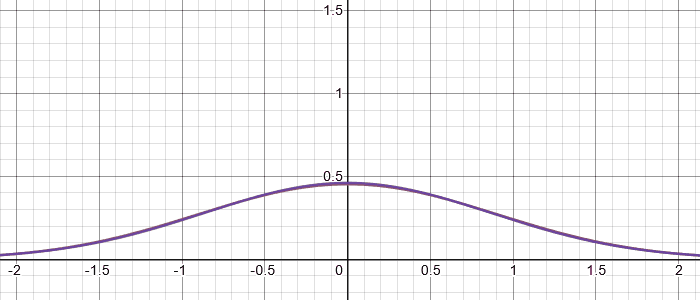 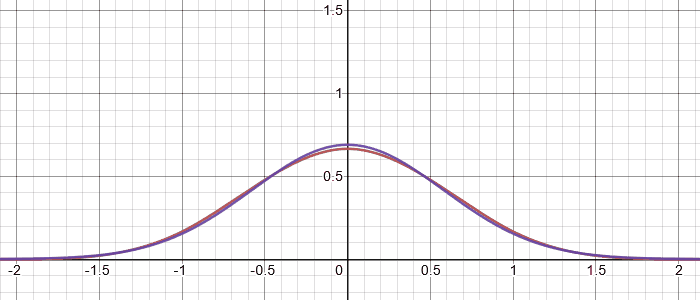 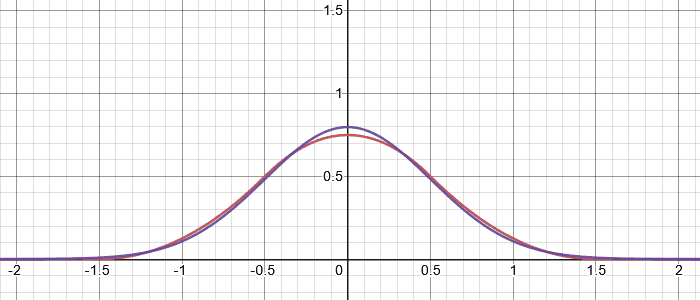 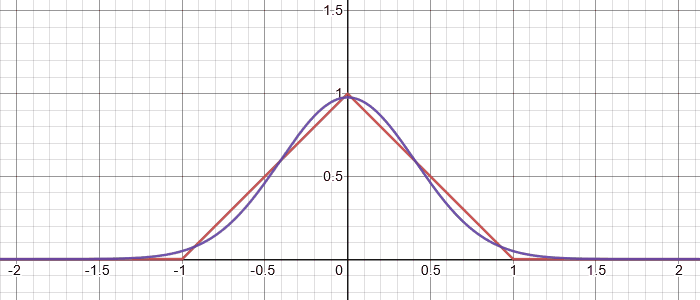 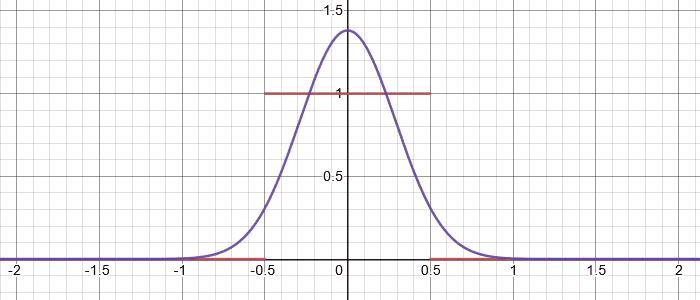 “Proof by real-world”
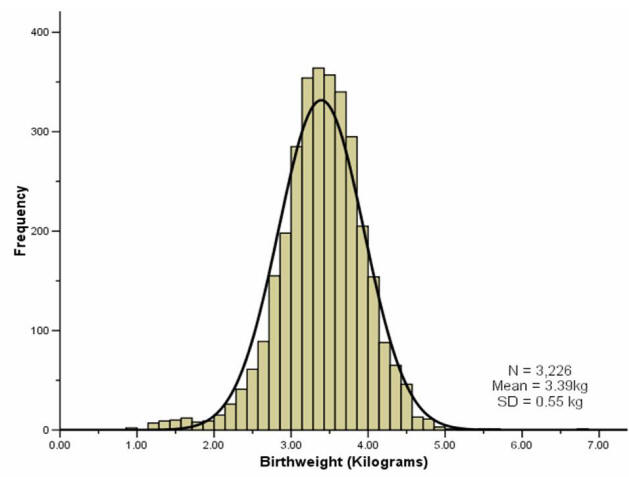 A lot of real-world bell-curves can be explained as:
1. The random variable comes from a combination of independent factors.
2. The CLT says the distribution will become like a bell curve.
birthweight
Theory vs. Practice
Using the Central Limit Theorem
Let’s start with the case when we are using CLT to approximate a sum of continuous i.i.d random variables as normal
Outline of CLT steps
⚠️we’re going to be adding one more step here when we talk about discrete RVs!⚠️
Outline of CLT steps
⚠️we’re going to be adding one more step here when we talk about discrete RVs!⚠️
Lightbulbs💡
Lightbulbs💡
Lightbulbs💡
Using the Central Limit Theorem
Now, let’s try the case when we are using CLT to approximate a sum of discrete i.i.d random variables as normal
Factory Widgets 🕰️
Factory Widgets 🕰️- Exact Answer
Factory Widgets 🕰️- Exact Answer
Factory Widgets 🕰️- CLT
Factory Widgets 🕰️- CLT
Factory Widgets 🕰️- CLT
There’s are some problems 
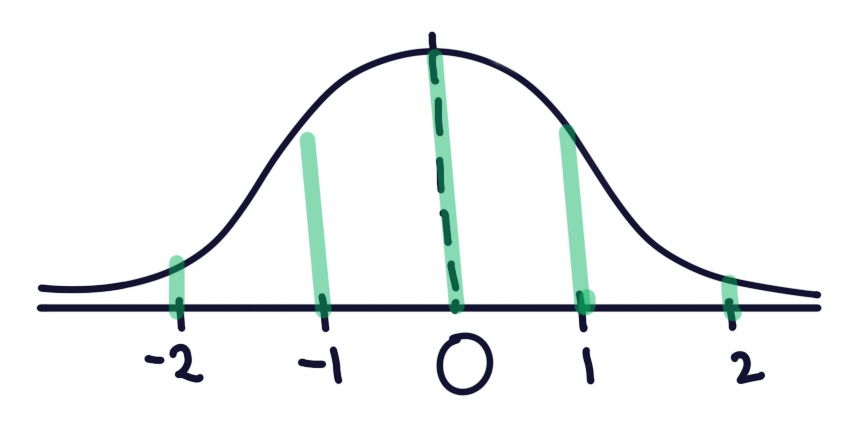 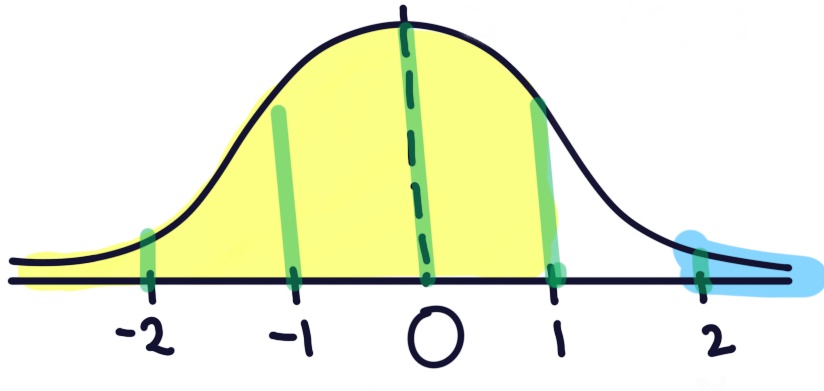 Continuity Correction
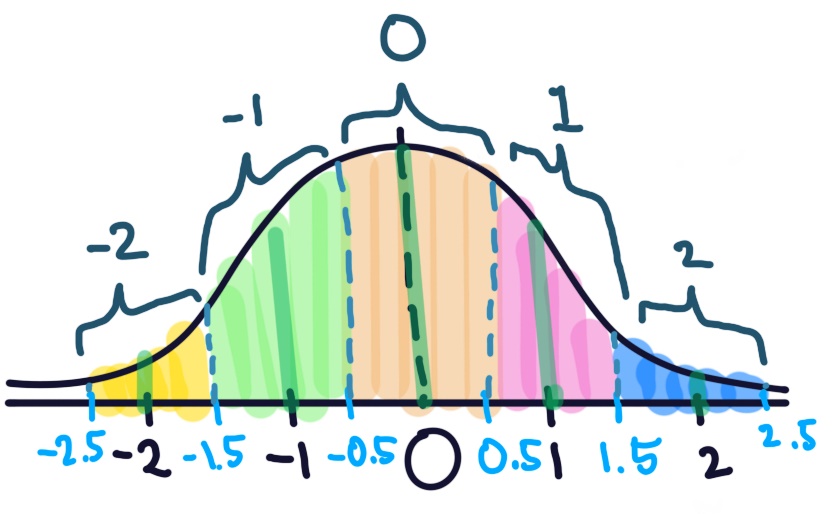 Continuity Correction
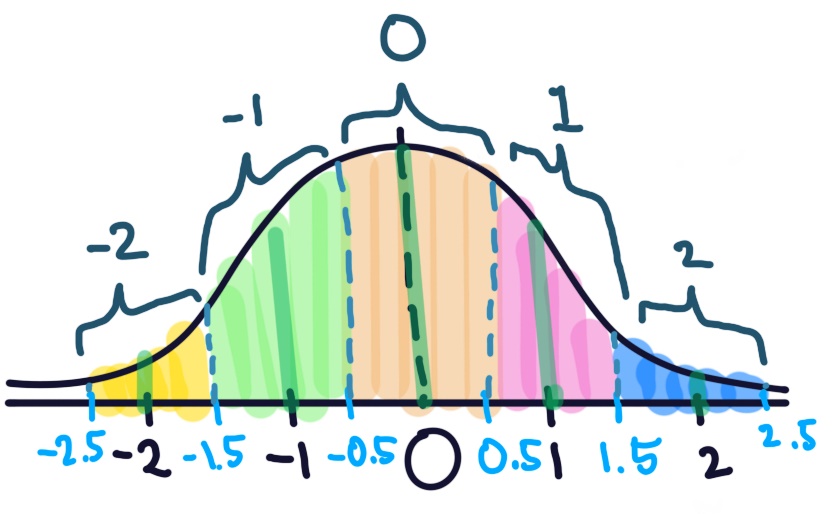 Continuity Correction
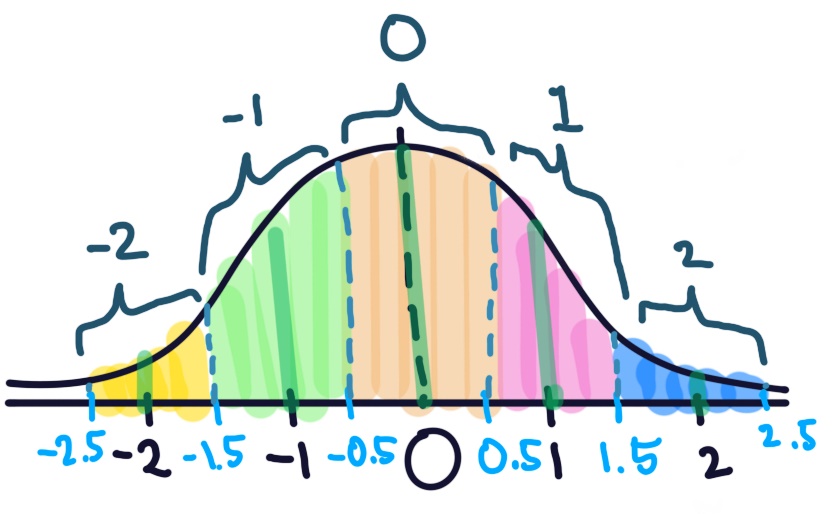 Continuity Correction
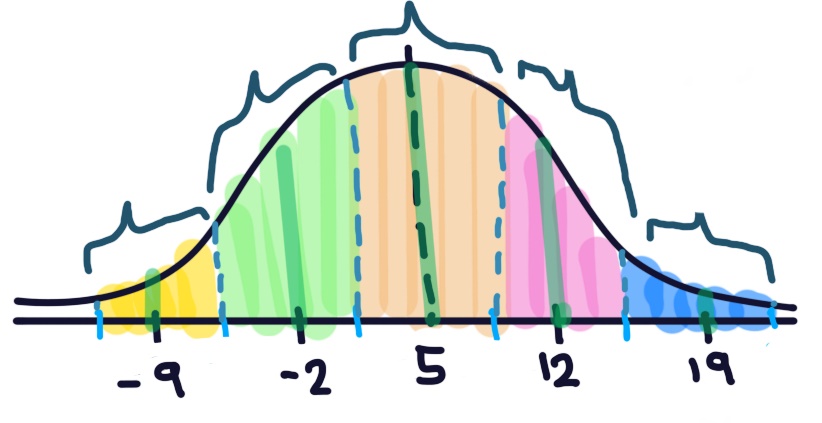 Fill out the poll everywhere: pollev.com/cse312
Continuity Correction
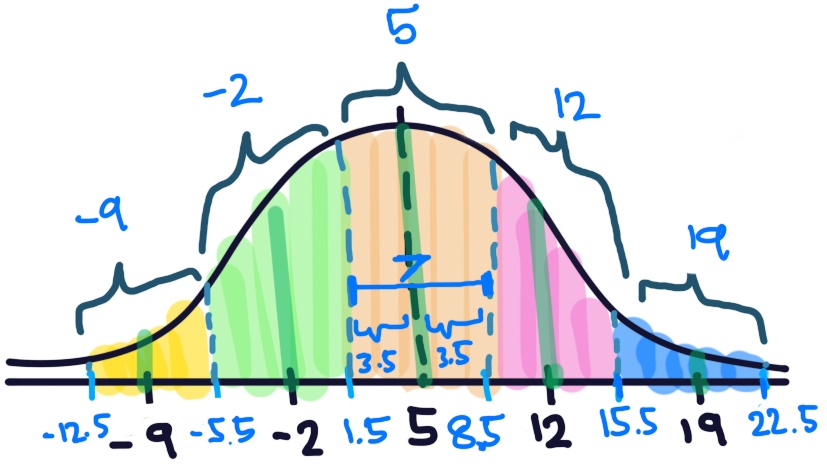 Continuity Correction
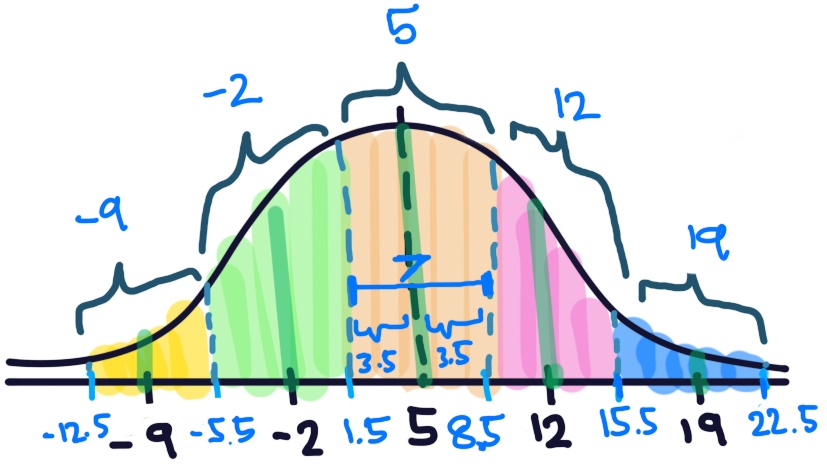 Outline of CLT steps
Factory Widgets 🕰️- CLT with continuity correction
Sometimes, we are solving for something that is not the probability
For example, we might be looking for the value of the expectation, variance, or some other parameter that makes the probability be a certain value. 

In this case, we will still follow the exact same approach! But will end up doing a reverse z-table lookup at the end.
Lying about the time…….
Lying about the time…….